4 дәріс. «Көбік түзілудің термодинамикалық шарттары.
Барлық негізгі көбіктің қасиеттері біріншіден оларды алу кезінде қолданылатың заттардың түріне байланысты. Көбіктүзгіштер көбінесе беттік-активті заттар (БАЗ) болады.
БАЗ-дар сүйықтықтарда еріген кезде олардың артық (еркін) энергиясын, яғни сүйықтық­ауа шегарасындағы беттік керілісті төмендетеді.
БАЗ молекулалары полярлы және полярсыз топтардан тұрады. Полярлы топтар: -OH, -СООН, -NH2, -SO3H және т.б., ал полярсыз – ол көмірсутекті тізбектер: тікелей, таралған, циклтәрізді және т.б. БАЗ молекулаларын фазааралық бөлу беттерінде және ерітіндідегі қасиеттері олардың дифильді құрылымына байланысты.
Таза судың беттегі молекулалары көлемдегі молекулалармен салыстырғанда ерекше қасиеттерге тән. Ол жанасушы фазалардың құрамдары мен құрылымдары әртүрлі болуына және олардың көлемдеріндегі молекулалық әрекеттесулердің ерекшелігіне байланысты. Фазааралық бөлу бетіндегі молекулааралық әрекеттесу күштері әрқашан компенсацияланбаған, нәтижесінде осы беткі молекулалардың беттік энергияның артық қоры пайда болады. Сондықтан таза суда көбік түзілмеді, ойткені ондай болса артық потенциалдық энергиясы күрт оседі. Ол термодинамикалық жағынан қолайсыз.
Табиғатта әр жүйе өзінін потенциалдық энергиясының қорын азайтуға ұмтылады. Әр өздігінен жүретін процесс осы қордың төмендеуіне әкеледі. Суда түзілген газ көпіршігі газды және сулы фазалардың тығыздықтарының айырмашылығы күрт болғандықтан судын бетіне шығып, артық энергияның әсерінен бұзылады.
Көпіршіктің омірін ұзарту үшін оны алуда тұтқырлығы жоғары және аққыштығы төмен сұйықтықпен қолдану керек. Тұтқырлығы неғұрлым жоғары болған сайын, соғұрлым тұрақтылығы жоғары қабыршақтарды алуға болады. Бірақ, өте тұтқыр сүйықтықтан қабыршақты алуға қыйін. Шыны жасайтын өндірістерде шыныүрлегіштер алдымен шыныны жоғары температурада қыздырып, жұмысартып, ұлкен көпіршік (пузырь) тәрізді бүймдар алады. Сонан кейін ол бүйымларды суытады. Онда шынының тұтқырлығы күрт өседі (жүздеген миллион рет есе), ал алынған көпіршік (пузырь) тұрақтанады.
Үлкен бетке ие болатын бір компонентті жүйе үшін Гиббс энергиясының өзгерісі мына теңдеумен анықталады:
dG=Vdp-SdT-σdA
мұндағы, V - жүйенің көлемі; p - қысым; S - энтропия; σ - беттік керілу; A -жүйенің меншікті беті.
Тұрақты қысым мен температурада келесі түрге ие болады: 
                                                                             
                                                                    ∆G=-σ∆A 

Гиббс энергиясының ∆G төмендеуі ∆A шамасының кішірейуіне байланысты болады, ал бұл көбіктегі көпіршіктердің бұзылуына әкеледі. Сондықтан таза сұйықтардың көбіктері термодинамикалық тұрақсыз болып табылады.
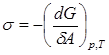 немесе
Термодинамикалық анықтамалардан байқағанымыздай, бет-тік керілу сан жағынана бірлік бетке сәйкес келетін энергияға, немесе бірлік бетті жасау үшін істелетін жұмыстың шамасына тең. 
Тұрақты көбiктi алу үшiн сүйық фазада кем дегенде, екi компонент болуы керек, олардың бipi беттiк активтi зат, ал екiншiсi - ерiткiш. Бұндай екi компоненттi жүйенiң беттiк керiлуiнiң өзгеруi (dσ) Гиббс тендеуiне сәйкес адсорбцияланған ерiген заттың химиялық потенциалының өзгеруiнен (dμi) және оның адсорбциясымен (Гi) анықталады:
dσ= -Σ Гi dμi .
Беттік активті заттарды тұрақты көбіктерді алу үшін көбктүзгіштер ретінде қолданады. Олардан алынған көпіршіктер серпімді қабыршақтармен бөлінген. Серпімді қабыршақтар созылғанда молекулалардың пішіні мен олардың арасындағы арақашықтығы өзгеруіне жұмыс істелінеді. Бұл кезде потенциалдық энергия көп ұлғаймайды, осындай сүйықтықтарда ауа көпіршіктері көп уақыт сақталып тұру мүмкін. Түзiлген БАЗ-дың адсорбциялық қабаттары газ-сұйық фазасында электрлiк және сольваттық  қабат түзетiн жағдай тудырады. Бұл қабаттар көбiкке агрегативтық тұрақтылық бередi Көбiктiң тұрақтылығы көбiк көпiршiктерiнiң өмip сүру уақытымен және оның белгiлi көлемiмен бағаланады.
Көбiктердiң сұйық және қатты дисперстi ортасы болуы мүмкiн. Сұйық дисперстi ортасы бар көбiктер үшiн тұрақтандырудың үлкен маңызы бар. Көбiктердiң эмульсиялардан ерекшелiгi оларды өздiгiнен диспергiлеу жолымен алуға болмайды. Себебi оның газбен шекарасында беттiк керiлу күшi қажеттi мәнге дейiн төмендей алмайды. Осының салдарынан көбiк арнайы стабилизатор – көбiктүзгiшсiз ұзақ өмiр сүре алмайды. Көбiктiң тұрақтылығы қысқа молекулалы және жоғары молекулалы беттiк активтi қосылыстардың көмегiмен қамтамасыз етiледi.
Жалпы көбік термодинамикалық жағынан тұрақсыз жүйе болғандықтан, оның тұрақтылығын бұзылу уақытын тежеу арқылы ұзартуға болады. Ол көптеген факторлардың әсеріне тәуелді, яғни, олар Гиббс пен Марагони эффектілерінің әсері, қабаттың беттік тұтқырлығы немесе механикалық қасиеттері (құрылымдық-механикалық фактор), қабаттың бетінде оның жұқаруына кедергі келтіретін гидратты қос электрлік қабаттың болуы.
Айта кету керек, көбiк түзу процесiн сипаттайтын заңдылықтар нақты технологиялық процестiң немесе тәжiрибенiң өту жағдайларына тiкелей байланысты. 
Көбiктiң қасиеттерi және түзiлуiне әсер ететiн жағдайлар көптеген факторларға тәуелді. Соның ішінде БАЗ молекуласының құрылымы, ерітінділердің концентрациясы, беттік керілуі, температура, ортаның pH-ы және әр түрлі қоспаларды (бейорганикалық электролиттер, полярлы емес органикалық сұйықтар, қатты заттардың қоспасы) енгізу көбіктүзгіштікке үлкен әсерін тигізеді